Приемка молока и сливок сырых на молокоперерабатывающем предприятии. Методы экспересс-анализа сырья и предусмотренные ГОСТ на методы контроля
Приемка молока начинается с визуального осмотра тары или транспорта. Проверяется чистота тары и транспорта, целостность пломб, наличие резиновых колец в крышках фляг и заглушек на патрубках молочных цистерн.
Снятие пломб, органолептическую оценку и сортировку молока производит приемщик или мастер. 
Отбор проб, измерение температуры и проведение физико-химических исследований выполняет лаборант. 
Температуру молока измеряют в каждой секции автомолцистерны и выборочно (2—3 места из каждой партии) — во флягах. Посуда с пробой молока должна иметь наклеенную этикетку с указанием даты поступления и наименования поставщика.
Пробу молока необходимо хранить до конца исследований. Результаты исследований принимаемого молока записывают в специальный журнал, хранящийся в лаборатории предприятия.
ПРИЕМКА МОЛОКА НА ЗАВОДЕ
Пастеризацию молока на предприятии после приемки осуществляют в случае необходимости хранения его до переработки более 6 ч.
 Непосредственно перед приемкой молока молочные шланги и штуцера молочных цистерн должны быть продезинфицированы и ополоснуты питьевой водой. После окончания приемки молока шланги должны быть промыты, продезинфицированы, закрыты заглушкой или водонепроницаемым чехлом и подвешены на кронштейны.
Основным документом при приемке является сопроводительная накладная, в которой указаны масса принимаемого молока, массовая доля жира, кислотность, температура, а также число фляг, если молоко доставлено во флягах.
Молоко должно быть цельным, свежим и полученным от здоровых коров, иметь чистый, сладковатый вкус и запах, свойственный свежему молоку. 
Цвет от белого до светло-кремового, без каких-либо цветных пятен и оттенков. 
По консистенции это однородная жидкость без сгустков белка и комочков жира, без осадка, плотностью не ниже 1027 кг/м3. 
Не допускается в молоке резко выраженных кормовых привкусов, а также молоко со стойким запахом химикатов и нефтепродуктов с добавлением нейтрализующих веществ, с остаточным содержанием химических средств защиты растений и животных, а также антибиотиков, с прогорклым, затхлым привкусом, тягучей консистенции. Молоко подразделяется по сортам.
Сырое молоко должно быть получено от здоровых сельскохозяйственных животных на территории, благополучной в отношении инфекционных и других общих для человека и животных заболеваний.
Не допускается использование в пищу сырого молока, полученного в течение первых семи дней после дня отела животных и в течение пяти дней до дня их запуска (перед их отелом) и (или) от больных животных и находящихся на карантине животных.
Изготовитель должен обеспечивать безопасность сырого молока в целях отсутствия в нем остаточных количеств ингибирующих, моющих, дезинфицирующих и нейтрализующих веществ, стимуляторов роста животных (в том числе гормональных препаратов), лекарственных средств (в том числе антибиотиков), применяемых в животноводстве в целях откорма, лечения скота и (или) профилактики его заболеваний.
Молоко, получаемое от разных видов сельскохозяйственных животных, за исключением коровьего молока, должно соответствовать показателям, установленным стандартами, нормативными документами федеральных органов исполнительной власти, сводами правил и (или) техническими документами.
Для определения степени чистоты по эталону применяют приборы разнообразной конструкции. По содержанию механических примесей молоко в соответствии с эталоном, предусмотренным ГОСТом, разделяют на три группы: 
в молоке 1 группы на фильтре отсутствуют частицы механических примесей, 
2 - на фильтре обнаруживаются отдельный частицы;
3 - на фильтре имеется заметный осадок частиц механических примесей.
Бактериальную обсемененность молока определяют по редуктазной пробе и относят молоко к одному из 4 классов. 
К классу 1 относят молоко, содержащее менее 0,5 млн. бактерий в 1 мл. Это хорошее в бактериальном отношении молоко можно использовать в производстве различных молочных продуктов. 
К классу 2 относят  молоко, содержащее до 4 млн. бактерий в 1 мл. 
в молоке класса 3 содержится до 20 млн. бактерий в 1 мл. 
молоко класса 4 не принимают заводы молочной промышленности.
Молоко кислотностью не выше 21 ° Т, бактериальной обсемененностью не ниже 3 класса и степенью чистоты не ниже 2 группы, а также молоко от больных или подозреваемых в заболевании коров, использование в пищу которого разрешается после термической обработки, принимается как не сортовое. 
Молоко кислотностью свыше 21 ° Т считается некондиционным и приемке не подлежит. Расчеты за сданное молоко проводятся по базисной жирности и содержанию белка соответствующим средним нормам для данного сырья. При приемке проводят также контроль молока на санитарно-биологическое состояние (раз в декаду), на механическую загрязненность, на бактериологическую обсемененность
Также в качестве сырья для производства пастеризованного молока используют восстановленное и рекомбинированное молоко и их смеси. 
При выработке  пастеризованного восстановленного молока сухие компоненты растворяют в воде при температуре 38…42° С, фильтруют и охлаждают до 5…8° С. С целью набухания белков и достижения требуемой плотности восстановленное молоко выдерживают при температуре охлаждения в течении 3…4 часов.
На перерабатывающих предприятиях молоко принимают по массе (кг) или объему (м3) в специальных цехах или приемных отделениях. 
Приемные цехи и отделения оснащены необходимым оборудованием (весы, счетчики, насосы, резервуары и др.), имеют специальные платформы для обслуживания автомолцистерн, конвейеры и оборудование для мойки автомолцистерн и фляг —для молока, доставленного во флягах. В приемных отделениях (цехах) целесообразно иметь дополнительное оборудование, чтобы исключить возможность смешивания различных по качеству партий молока. В отдельных случаях приемные отделения оборудуют системами приемки сливок, возврата обезжиренного молока, сыворотки и др. Часовое поступление молока должно соответствовать часовой производительности аппаратного цеха. Приемку начинают за 30 мин до начала работы.
Технология производства пастеризованного молока

Вначале оценивается качество молока и проводится его приемка, в процессе которой молоко перекачивается центробежными насосами из автомолцистерн в емкости для хранения. Одновременно устанавливается масса принимаемого молока взвешиванием его на весах, в емкостях с тензометрическим устройством или регистрируется объем молока с помощью счетчиков для молока. Измерение массы молока можно также осуществить путем использования тарированных автомолцистерн или емкостей.
После взвешивания молока оно охлаждается до 4-6 °С на пластинчатых охладителях. Молоко с температурой не выше 10 °С допускается принимать без охлаждения. Охлажденное молоко хранится в емкостях и нормализуется путем смешения с рассчитанным количеством обезжиренного молока или сливок. 
Если пастеризованное молоко вырабатывают из сухого цельного или сухого обезжиренного молока и сливок, то сырье подготавливают следующим образом:  сначала устанавливают качество сухого продукта и его состав, потом продукт, удовлетворяющий требованиям действующего стандарта, растворяется в водопроводной воде, подогретой до 45-50 °С. Полученная смесь охлаждается до 5-8 °С и для лучшего растворения белков хранится в течение 3-4 ч. По окончании хранения к восстановленному молоку добавляется недостающее количество воды.
Принятое цельное молоко и полученное восстановленное после хранения подвергаются подогреву до 40-45 °С и очистке на сепараторах-молокоочистителях. Предварительная очистка восстановленного молока допускается также на фильтрах. 
При наличии на производстве сепараторов-нормализаторов молоко нормализуется путем отделения сливок. В этом случае нормализацию молока при хранении не проводят. Одновременно с нормализацией происходит очистка молока от механических загрязнений. После этого молоко подогревается до 62-63 °С и при производстве топленого, восстановленного молока, а также молока с повышенной массовой долей жира (3,5; 6 %) гомогенизируется при давлении 10-15 МПа.
Нормализованное и гомогенизированное молоко пастеризуется при 76 °С с выдержкой 15-20 с. Затем молоко охлаждается до 4-6°С и поступает на хранение в течение не более 6 ч. Перед розливом восстановленное молоко обычно смешивается с цельным молоком. Охлажденное молоко после хранения разливается в бутылки, пакеты, фляги или цистерны. Пастеризованное молоко хранится после розлива при температуре 0-8 °С не более 36 ч, в том числе на предприятии-изготовителе  не более 18 ч.
Производство пастеризованного молока осуществляется на технологической линии. Молоко центробежным насосом перекачивается в емкости для хранения, которые оснащены надежной термоизоляцией. Сырое молоко хранится в емкостях различной вместимости. Горизонтальные и вертикальные емкости вместимостью 2000-30 000 л размещают внутри здания, а крупные емкости на 50 000 и 100 000 л устанавливают вне здания, поскольку их высота обычно превышает высоту одноэтажного помещения.
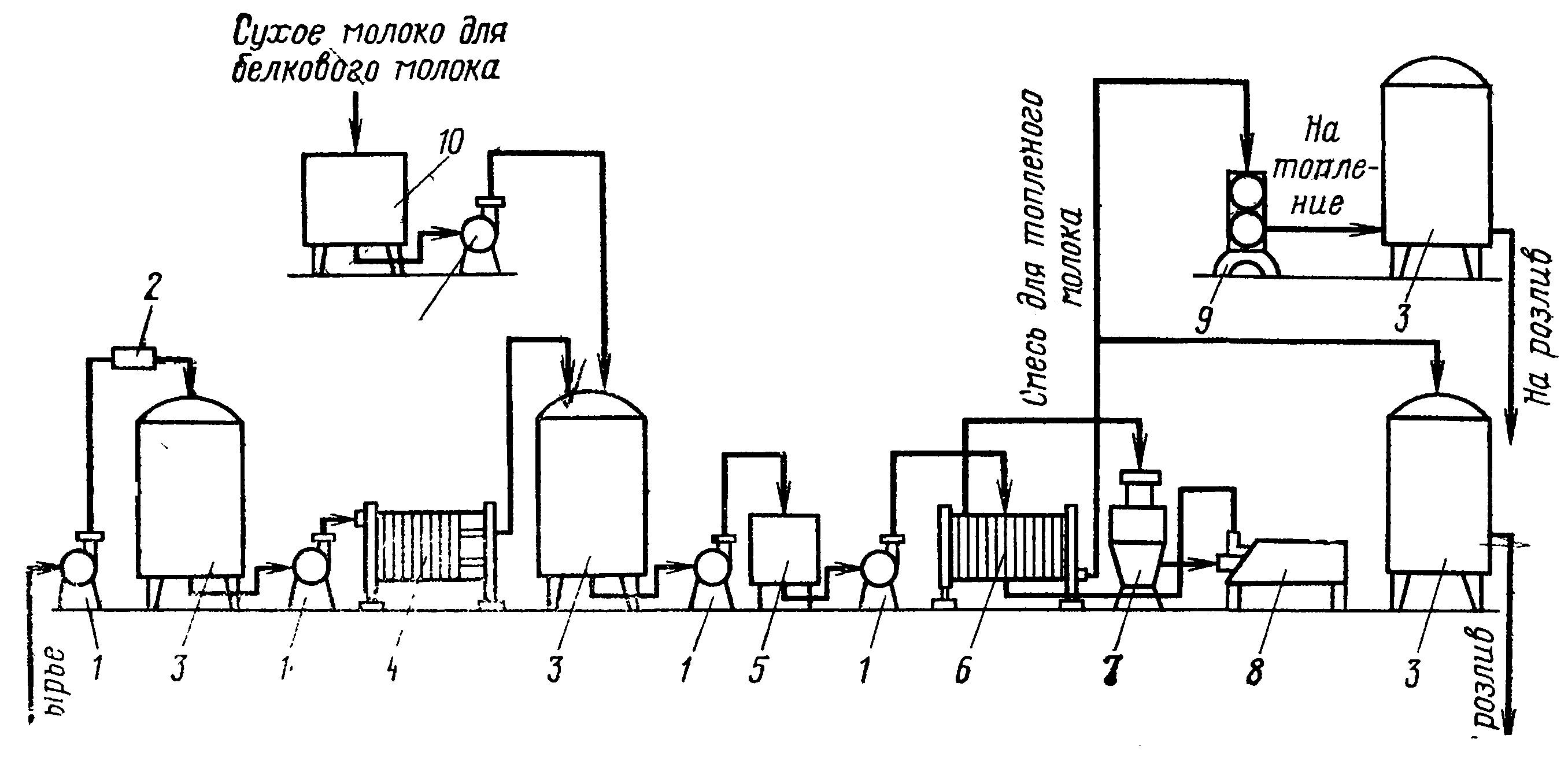 Рисунок. Схема технологической линии производства пастеризованного молока: 
1-насосы для молока; 2 — счетчик для молока; 3 — емкости для молока; 4 — пластинчатая охладительная установка; 5 — уравнительный бачок; 6 — пластинчатая пастеризационное охладительная установка для молока; 7 — сепаратор; 8 — гомогенизатор; 9 — трубчатая пастеризационная установка; 10 — емкость
Организация лабораторного контроля. Сертификация продукции
При организации микробиологического контроля следует руководствоваться «Инструкцией по микробиологическому контролю производства на предприятиях молочной промышленности».
Готовая продукция (молоко, сливки, кисломолочные напитки) должны контролироваться микробиологической лабораторией предприятия не реже 1 раза в пять дней, сметана и творог - не реже 1 раза в три дня.
Качество санитарной обработки оборудования должно оцениваться по каждой единице оборудования не реже 1 раза в декаду.
Чистоту рук каждого работника следует контролировать микробиологической лабораторией предприятия не реже трех раз в месяц.
Для проведения микробиологических исследований в лаборатории предприятия должен быть оборудован бокс, состоящий из двух помещений: собственно бокса и предбоксника.
Ежедневно после окончания работы бокс должен быть промыт горячим мыльно-щелочным раствором и вытерт досуха. Один раз в неделю в обязательном порядке должна проводиться дезинфекция помещения путем протирания всех поверхностей дезинфицирующими препаратами по соответствующей для каждого препарата инструкции.
Стерилизация посуды и питательных сред осуществляется в автоклавах, для размещения которых должно быть выделено специальное изолированное помещение.
Стерильную посуду следует хранить в плотно закрывающихся шкафах или ящиках с крышками. Срок хранения стерильной посуды не может быть более 30 суток. Стерильные среды хранят в холодильнике при температуре 4 - 6 °С не более 14 суток.
При отсутствии микробиологической лаборатории на предприятии указанный контроль может осуществляться по хоздоговору с органами и учреждениями государственной санитарно-эпидемиологической службы или лабораториями, аккредитованными органами Госсанэпиднадзора.
При организации технологического контроля следует руководствоваться «Инструкцией по технохимическому контролю на предприятиях молочной промышленности»
Личная гигиена
По эпидпоказаниям решением территориальных центров государственного санитарно-эпидемиологического надзора может быть проведено внеплановое бактериологическое обследование работающих.
На каждого работника при поступлении на работу должна быть оформлена медицинская книжка, в которую вносят результаты всех медицинских обследований и исследований, сведения о перенесенных инфекционных заболеваниях, данные о происхождении обучения по программе гигиенической подготовки.
Личные медицинские книжки должны храниться в здравпункте или у начальника (мастера) цеха.
Не допускаются к работе лица, страдающие следующими заболеваниями (или являющиеся бактерионосителями):
брюшной тиф, паратиф, сальмонеллез, дизентерия;
 гименолепидоз, энтеробиоз;
сифилис в заразном периоде;
лепра;
заразные кожные заболевания: чесотка, трихофития, микроспория, парша, актиномикоз с изъязвлениями или свищами на открытых частях тела;
заразные и деструктивные формы туберкулеза легких; внелегочный туберкулез с наличием свищей, бактериоурии; туберкулезной волчанки лица и рук;
гнойничковые заболевания.
Работники производственных цехов обязаны при появлении признаков желудочно-кишечных заболеваний, повышении температуры, нагноениях, симптомах других заболеваний сообщить об этом администрации и обратиться в здравпункт предприятия или другое медицинское учреждение для получения соответствующего лечения.
Лица, имеющие в семье или квартире, в которой они проживают, инфекционных больных, к работе не допускаются до проведения специальных противоэпидемиологических мероприятий и представления специальной справки от органов Госсанэпиднадзора.
Приходя на работу, каждый работник цеха должен расписаться в специальном журнале об отсутствии у него и у членов семьи кишечных заболеваний.
Для выявления лиц с гнойничковыми поражениями кожи медработниками предприятия должна ежедневно проводиться проверка рук персонала на отсутствие гнойничковых заболеваний с записью в специальном журнале, в котором указывают дату проверки, фамилию, имя, отчество работника, результаты осмотра и принятые меры.
При отсутствии в штате предприятия медработника такую процедуру должен проводить санитарный пост (специально выделенный и обученный работник) предприятия или мастер цеха.
Все вновь поступающие работники должны пройти обязательное обучение по программе гигиенической подготовки и сдать экзамен с отметкой об этом в соответствующем журнале и в личной медицинской книжке. В дальнейшем все работники должны 1 раз в два года проходить обучение и проверку гигиенических знаний, работники заквасочного отделения - ежегодно. Лица, не сдавшие экзамен по проверке гигиенической подготовки, к работе не допускаются.
Специально создаваемыми комиссиями с участием органов государственного санитарно-эпидемиологического надзора 1 раз в два года должна проводиться аттестация руководящих работников и специалистов на знание ими санитарных правил и норм и основ гигиенических и противоэпидемических требований к производству молока и молочных продуктов.
Категорически запрещается приносить в цех посторонние предметы (часы, спички, сигареты, сумки и др.) и носить ювелирные украшения.
Курить разрешается только в специально отведенных местах.
Принимать пищу допускается только в столовых, буфетах, комнатах для приема пищи или других пунктах питания, расположенных на территории предприятия или поблизости от него.
Особенно тщательно работники должны следить за чистотой рук. Ногти на руках нужно стричь коротко и не покрывать их лаком. Мыть и дезинфицировать руки следует перед началом работы и после каждого перерыва в работе, при переходе от одной операции к другой, после соприкосновения с загрязненными предметами. Работникам заквасочных отделений особенно тщательно необходимо мыть и дезинфицировать руки перед заквашиванием молока, отделением кефирных грибков и перед сливом закваски.
Для повышения эффективности обработки рук рекомендуется перед началом мытья дезинфицировать их раствором дезинфектанта с содержанием активного хлора 100 мг/л и по окончании мытья рук, прежде чем закрыть водопроводный кран, ополоснуть маховичок крана этим же раствором.
После посещения туалета мыть и дезинфицировать руки следует дважды: в шлюзе после посещения туалета до надевания халата и на рабочем месте, непосредственно перед тем, как приступать к работе.
При выходе из туалета продезинфицировать обувь на дезинфицирующем коврике. Дезрастворы подлежат ежедневной замене.
Чистота рук каждого работника проверяется не реже 2 раз в месяц микробиологом заводской лаборатории (без предварительного предупреждения), перед началом работы, после посещения туалета, особенно у тех рабочих, которые непосредственно соприкасаются с продукцией или чистым оборудованием. Чистота рук контролируется методами, изложенными в «Инструкции по микробиологическому контролю производства на предприятиях молочной промышленности». Чистота рук с помощью йодокрахмальной пробы контролируется 1 раз в неделю. Йодокрахмальную пробу проводит специально выделенный и обученный работник (санитарный пост).
Оснащение: для приготовления реактива: 100г остуженный 1% крахмальный клейстер, 3г йодистого калия, 15 мл дистиллированной воды. Отдельные пипетки, имеющие маркировку, мензурку с маркировкой «Реактив», лоток с ватными тампонами, лоток с сухим инструментарием, прошедшим предстерилизационную очистку.
1. Приготовить реактив. В мензурку с маркировкой «Реактив» налить 100г остуженный 1% крахмальный клейстер. Навеску йодистого калия (3г) растворить в 15 мл дистиллированной воды, и добавив в 1% крахмальный клейстер, размешать их.
2. Нанести реактив на предмет (на корпус и в полость инструмента, в просвет иглы).
3. Держать предмет над ватой или салфеткой, наблюдая за цветом реактива.
4. Оценить результат. При отрицательной пробе цвет реактива не изменится.
5. Провести ополаскивание и предстерилизационную обработку использованного для пробы инструмента.
Примечание: эта проба выявляет остатки хлорсодержащих препаратов. При положительной пробе цвет реактива изменится на бурый или синий.
Готовый йодокрахмальный раствор (реактив) хранится при комнатной температуре в течение 7-10 дней.